«Мой детский сад»«Рябинка»
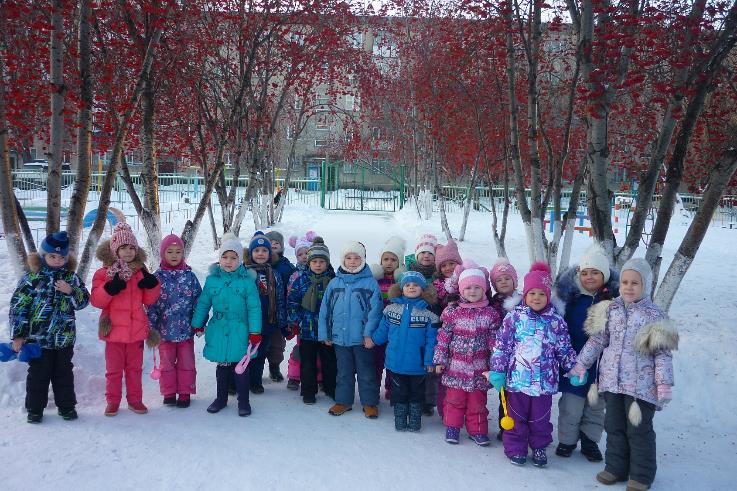 Социальный проект  
Проект подготовили: 
Воспитатель группы №8 «Непоседы» Солохина Е.Л,
Социальный педагог: Гайдашова Е.В
Вид проекта: социальный
Реализация данного проекта рассчитана на 2 недели.
Участники проекта: дети группы №8 «Непоседы» 5-6 лет, воспитатель группы, специалисты, родители.
Образовательные области: социально-коммуникативное развитие, познавательное развитие, речевое развитие.
Цель проекта:
Сформировать и систематизировать представление детей о детском саде, его истории.
Создать условие для становления основ нравственно-патриотического воспитания.
 Задачи:
Привлечь внимание детей к истории детского сада, развивать их познавательную активность.
Учить бережно относиться к традициям детского сада.
Воспитывать любовь к детскому саду и уважение к старшим.
Познакомить со специалистами и сотрудниками детского сада, кабинетами, наградами детского сада.
Закрепить умение детей выражать в продуктивной деятельности свои знания и впечатления.
Предполагаемые результаты:
Дети должны знать историю детского сада , уважать труд взрослых, научатся бережно относиться к традициям детского сада.
У детей должно развиться чувство привязанности к детскому саду, к любимым и близким людям чтобы детский сад стал действительно вторым домом.
Предварительная работа
Поиск информации об истории детского сада «Рябинка», подбор фотографий, альбомов.
Познакомить с микрорайоном, где находится детский сад, учреждениями расположенными рядом с ним.
Оборудование и оснащение педагогического процесса
Разработать план бесед по теме «Мой детский сад».
Подобрать иллюстрированный материал ,фотографии, альбомы;
Использование ноутбука.
Продукт совместной деятельности:
Выставка детских работ по теме « Мой детский сад», «Наши игры в детском саду» (Фотоматериалы);
Видеофильм «История детского сада Рябинка»;
Фотоальбом «Выпускники детского сада разных лет»;
Рассматриваем фотографии разных лет
Кто же в гости к нам пришел ?(Рассказ социального педагога об истории детского сада «Рябинка»
Интересные рассказы о жизни сада прошлых лет.
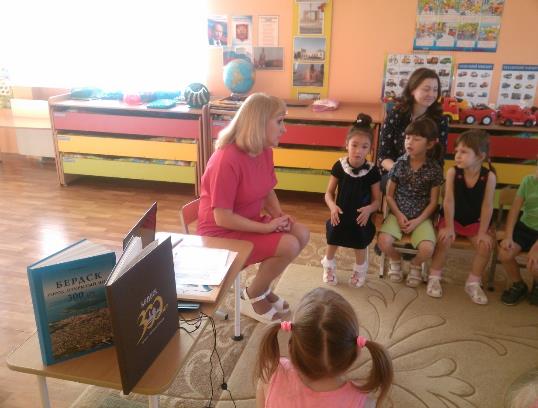 Этой картине 35 лет!
Экскурсия по детскому саду. Беседа- знакомство: «Кто с нами работает?»
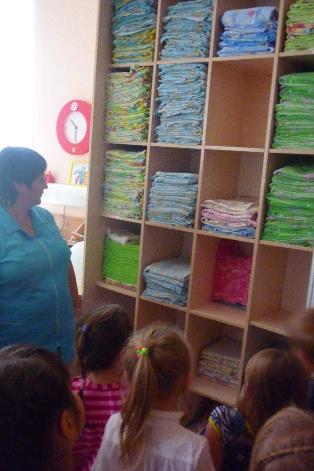 В медицинском кабинете.
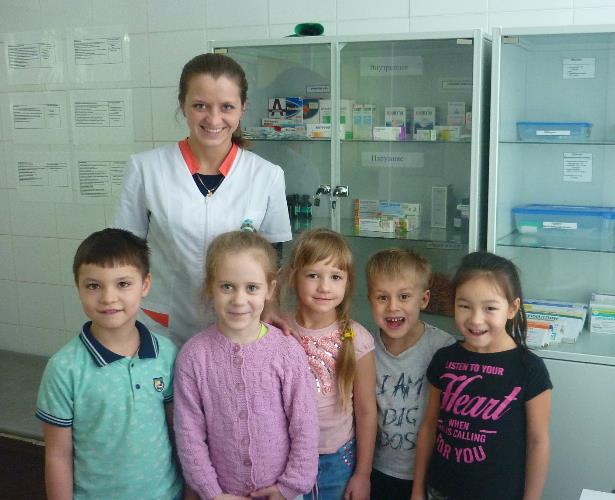 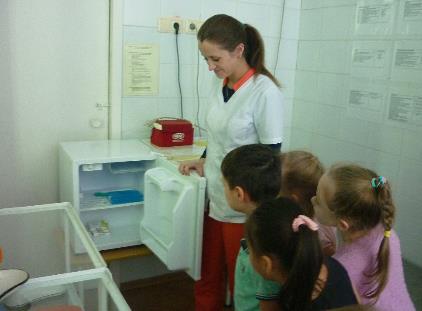 В гостях в кабинете бухгалтерии
Спасибо нашим поварам!
В методическом кабинете. Награды детского сада
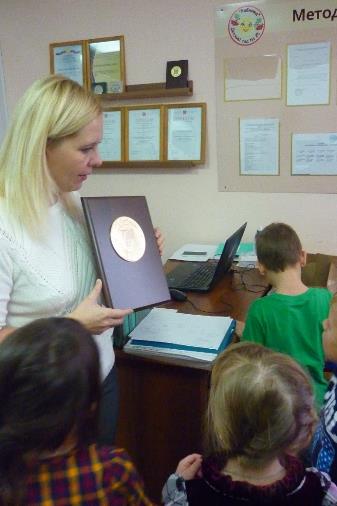 Выставка рисунков «Мой любимый детский сад»